Contagious Equine Metritis(CEM)
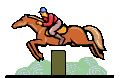 Etiology
Contagious equine metritis (CEM) is a transmissible, exotic, venereal disease of horses caused by the bacterium Taylorella equigenitalis.
Because animals may be asymptomatic, the disease is difficult to detect and control.

(persistent mating-induced endometritis, chronic infectious endometritis, endometriosis)
[Speaker Notes: Persisitent mating- numerous foals, over 14, poor perineal conformation
Chronic- poor perineal conformationendometriosis- chronic degenerative condition in older mares. irreversible]
History
The first case was diagnosed in England in 1977. Because of the insidious nature of the disease, it is difficult to determine its origin or how widely it is distributed throughout the world.
The first cases of CEM in the United States were diagnosed on March 9, 1978, on thoroughbred farms in central Kentucky. In April of the following year, an outbreak occurred in Missouri.
 The most recent outbreak was first diagnosed in December 2008 in a Quarter Horse stallion in Kentucky.
Transmission
CEM is commonly transmitted directly during sexual intercourse between undetected CEM positive breeding mares and stallions. 
Transmission may also occur indirectly by artificial insemination or contact with fomites, such as contaminated hands or instruments. Outbreaks usually occur at breeding facilities following international horse shipments.
Clinical Signs
Initial exposure to the disease usually results in infertility. An infected mare may fail to conceive (revealed by an early return to estrus after breeding) or she may spontaneously abort. Abortions related to CEM are rare, however. Stallions exhibit no clinical signs but can carry the CEM bacteria on their external genitalia for years.
There are three general degrees of infection in mares.
• Acute: Active inflammation of the uterus causes
   an obvious thick, milky, mucoid vulvar discharge
   10 to 14 days after breeding.
• Chronic: Milder uterine inflammation causes less
   obvious vulvar discharge, and infection may be
   more difficult to eliminate.
• Carrier: The bacteria are established in the reproductive tract. The mare, though asymptomatic, is still infectious and can remain a carrier for several months or longer.
Mucopurulent exudate drains from the vulva
Positive test mares - discharge
Uterus containing mucopurulent exudate
Dignostic
Swabs for bacteriologic cultures from mares are taken from the cervix or endometrium of the uterus during estrus, clitoral fossa, and clitoral sinuses.
Swabs from stallions should be taken from the penile sheath, fossa glandis, and urethral sinus
Dignostic
3 sets of clitoral sinus and fossa cultures
Interval – 3 days between cultures
Current regulations -  1, 4, and 7 days of a 7 day period
Proposed guidelines
    Complete cultures by 12 days after 1st culture
Culture site Mare
Culture sites mares
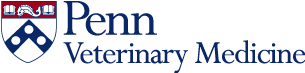 Import mares - after third cultures Day 1/5
Flush beans from clitoral sinuses with Cerumene® (*6-10 cc syringe)
Use 4% Chlorhexidine Gluconate scrub to flush sinuses (*10 cc syringe)
Scrub sinus and fossa area with 4% Chlorohexidine scrub
Pack with .2 % Nitrofurazone ointment
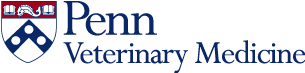 Flushing beans with Cerumene®
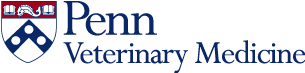 Flushing beans with Cerumene®
Import mares procedures - Days 2-5
Scrub sinus and fossa area with 4% Chlorhexidine scrub

Pack with .2% Nitrofurazone ointment

Mares released 7 days after 3rd set of cultures are read as negative
video
http://www.thehorse.com/Video.aspx?vID=158
Import stallions - Procedures
3 culture sites
    Urethal sinus, fossa and prepuce

Tease or *tranquilize (200 mg Xylazine IV)
Stallions – culture site – urethral sinus
Stallions – culture site – urethral sinus
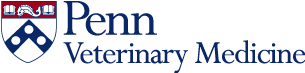 Stallions – culture sites - Fossa
Stallions – culture site - prepuce
Stallions – culture site - prepuce
Culture handling
Special media – Amies charcoal media
Refrigerate right away (4º C)
Needs to arrive to lab within 48 hours
Approved lab
Cultures read at 7 days after plating
Proposed clarification – read by hours -168 hrs  7 days
Test breeding of stallions
After negative cultures – at least 7 days
Breed stallion to two qualified test mares
Clean vulva and place tail bandage on test mare
Tease stallion before breeding to see if test mare is in heat
Need 20-30 minutes between breedings
video
http://www.thehorse.com/Video.aspx?vID=159
Teasing
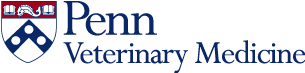 Teasing
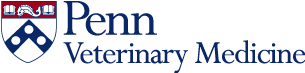 Test Breeding
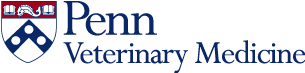 Scrub (Chlorhexidine 4%) and pack (Nitrofurazone) for 5 days after breeding
Treatment protocols – Positive import mares and test mares
Sulfamethoxazole Trimethoprim (TMS) – Systemic (30mg/kg PO) 5 days
1500 mg Gentamicin + 20 cc 8.4% Sodium Bicarbonate + 25 cc saline – IU for 3 days
Flush beans (Cerumene®) & sinuses (4% Chlorhexidine) day 1
Scrub area for 2-5 days – 4% Chlorhexidine 
Pack area with 1% Silver Sulfadiazine 5 days
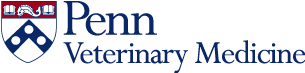 Positive import stallion on initial culture or after test breeding
TMS – 30mg/kg PO for 7 days
Scrub penis for 10 days with 4% Chlorhexidine scrub
Pack penis for 10 days with 1% Silver Sulfadiazine Cream
Wait 21 days before culturing
Culture at 21, 28 and 35 days after treatment
Breed two test mares and follow previously stated protocols – starting over
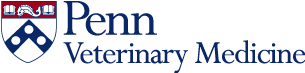 Reporting
Veterinarians and equine owners who suspect that an animal may have CEM or any other foreign animal disease should immediately contact State or Federal animal health authorities.
Incidence data since 1998
9 positive stallions and 1 positive mare
1.9% stallions positive (9/473 stallions)
.07% mares positive (1/1484 mares)
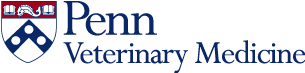 Country of origin data since 1998 for positive stallions
3 – Germany (34% horses from Germany)
1 – Holland
1 – UK
1 – Denmark
2 – Austria
1 - Slovenia
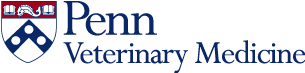 References
Michaela Kristula, DVM, MS
	Penn State University, College of veterinary Medicine
TheHorse.com
 APHIS Factsheet